Конкурс рисунков
Зимушка зима
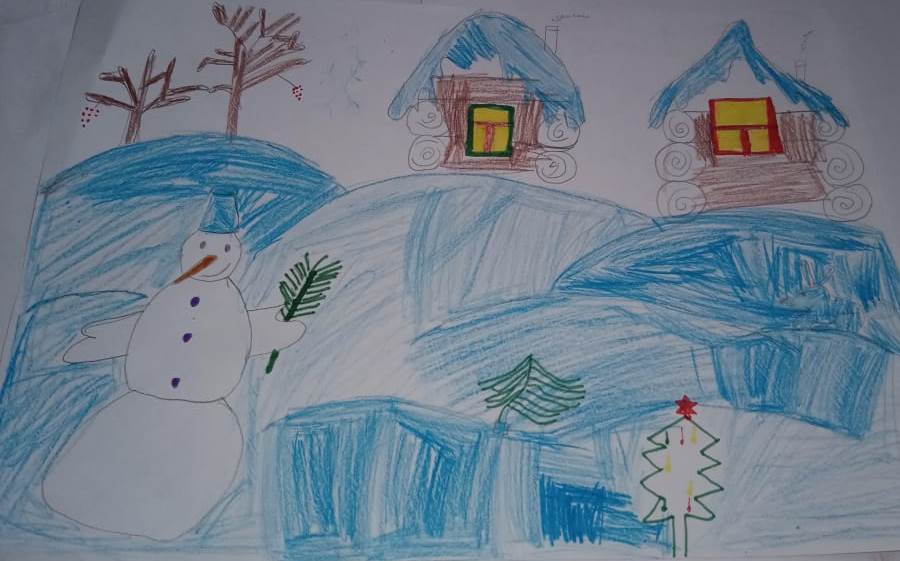 Безродный Макар
2 класс
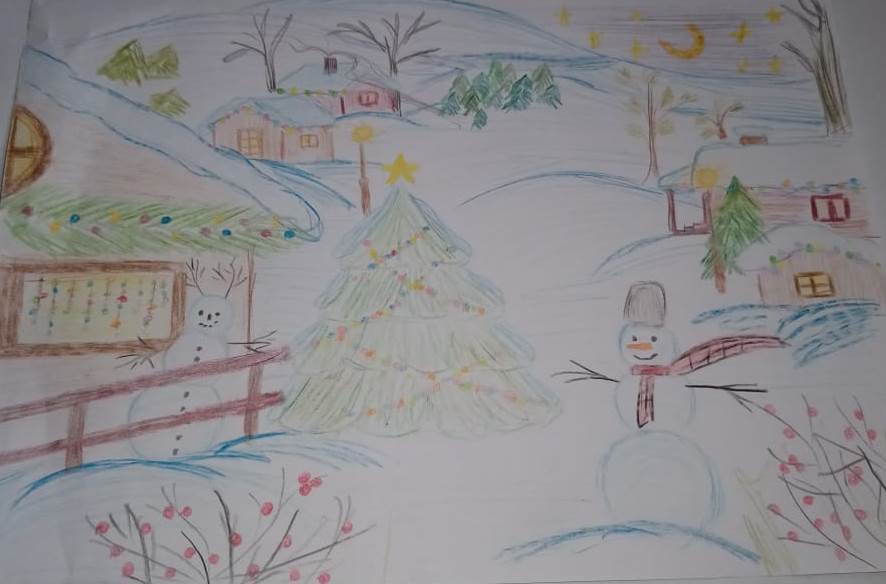 Вербин Максим
2 класс
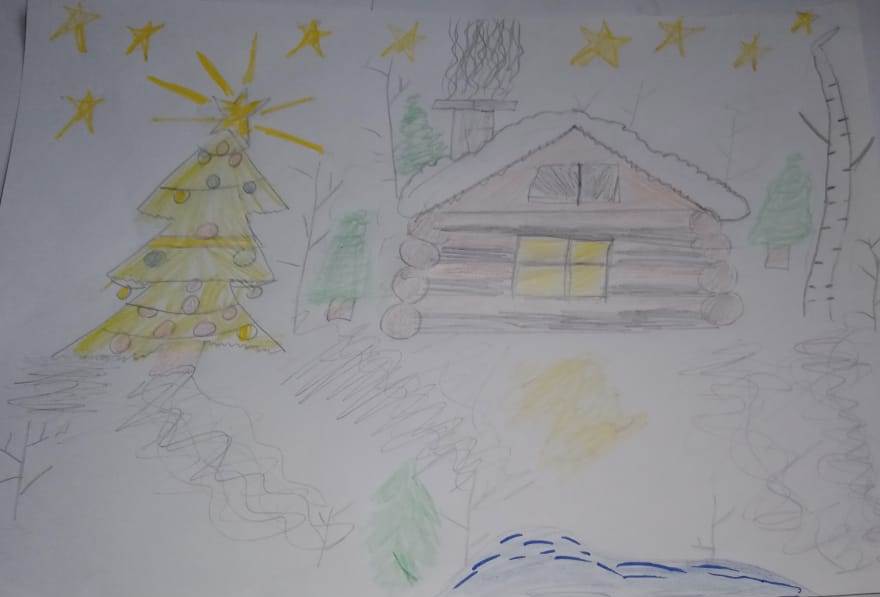 Забродина Анастасия
2 класс
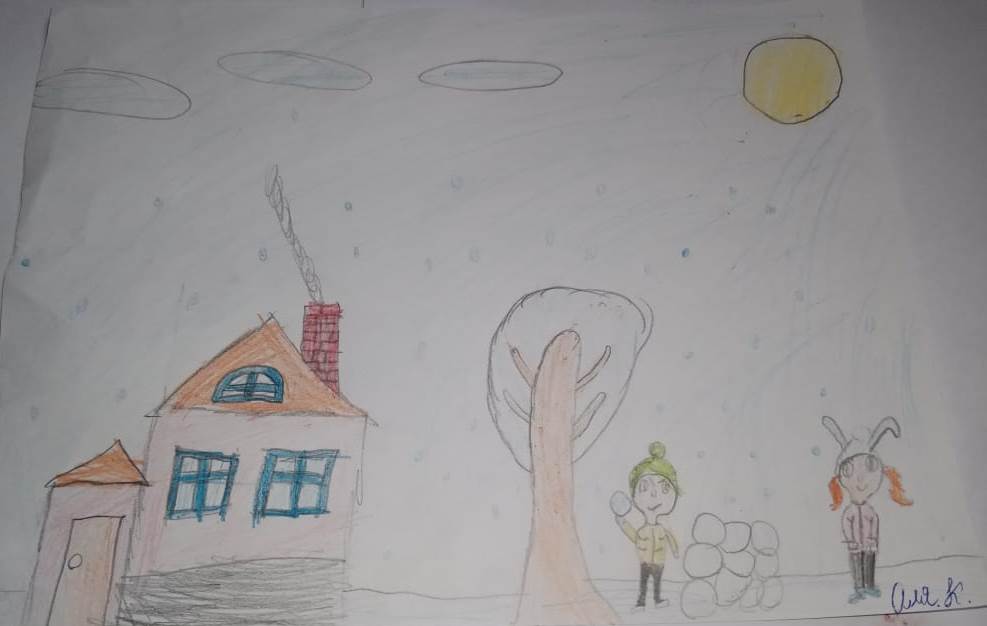 Кикош Ольга
2 класс
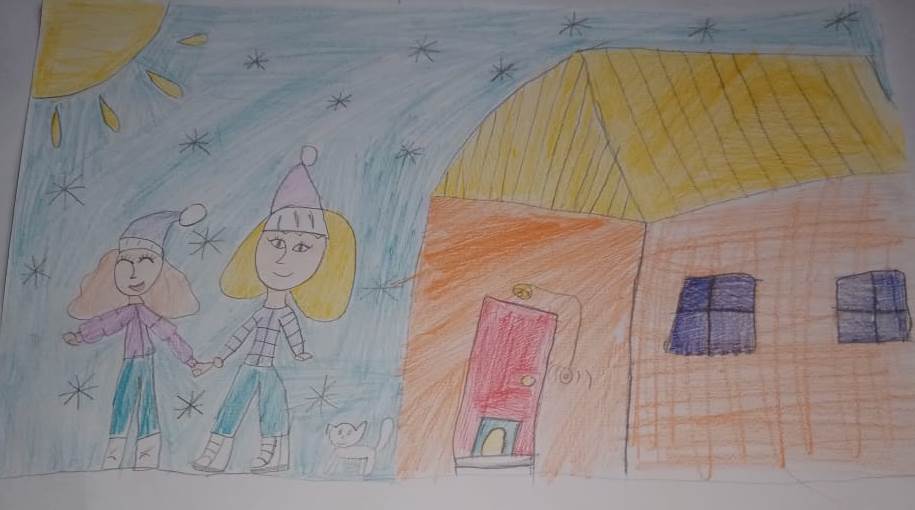 Сотникова мария
2 класс
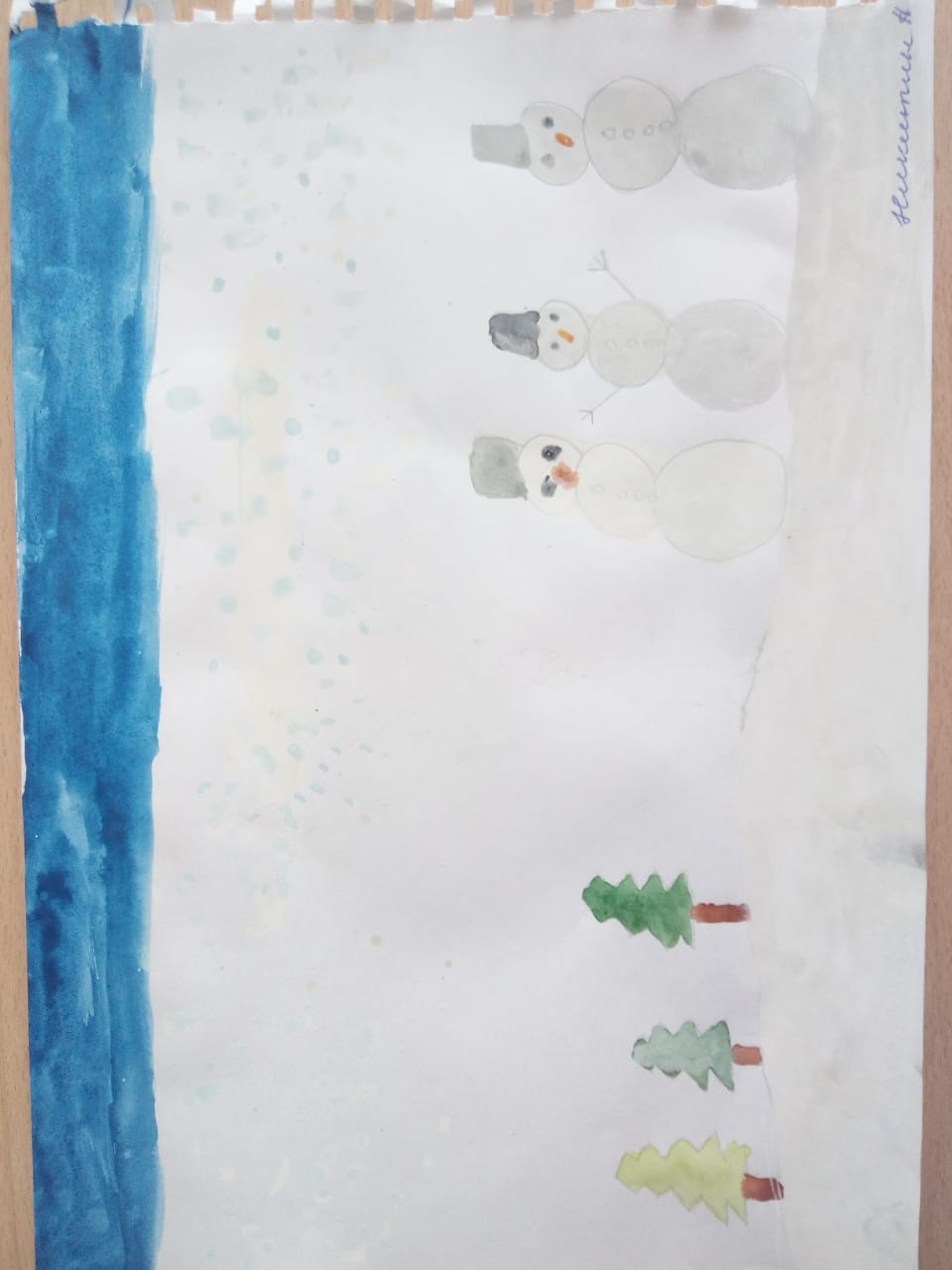 Никитин Артём
4 класс
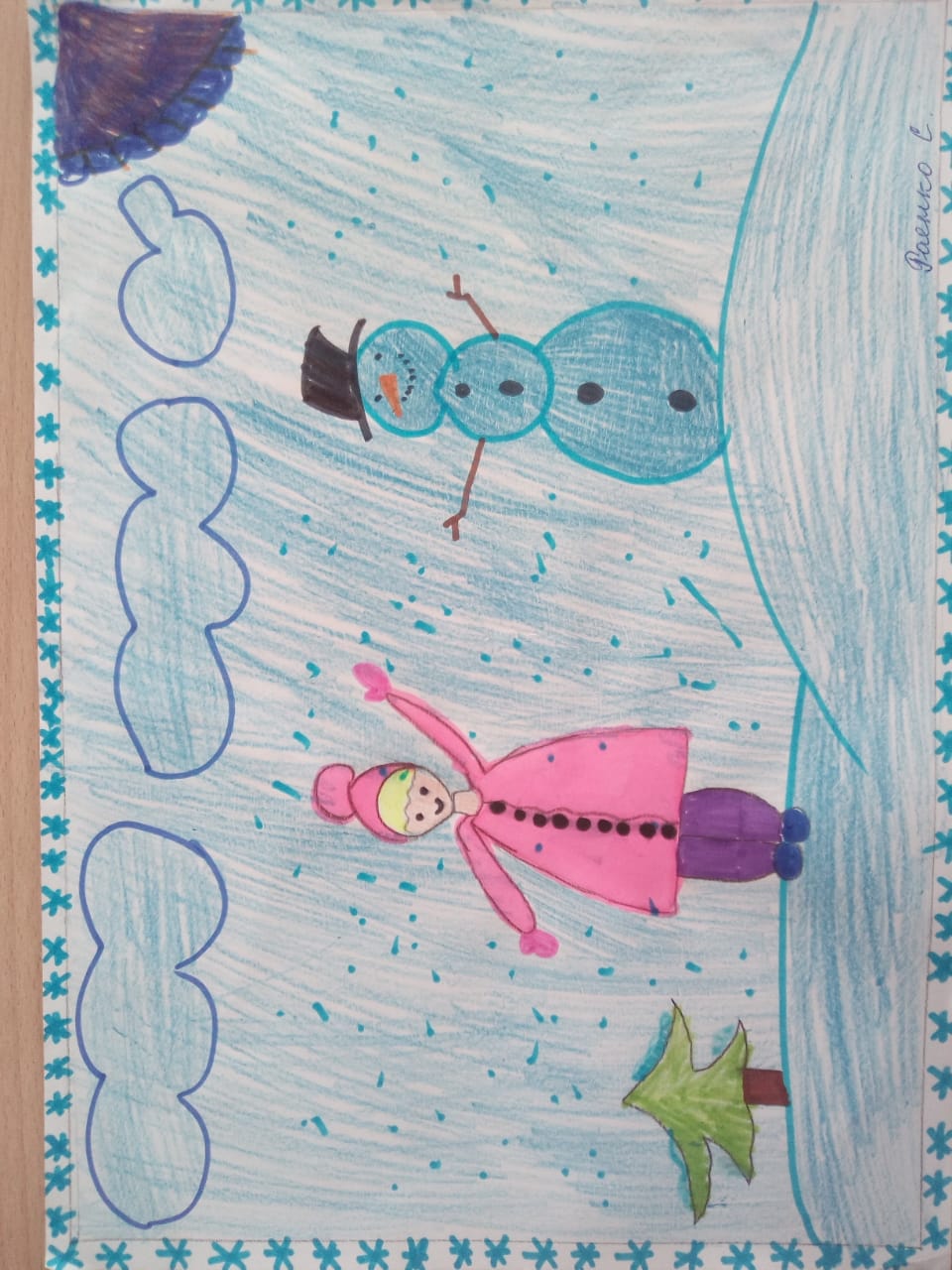 Раенко София
4 класс
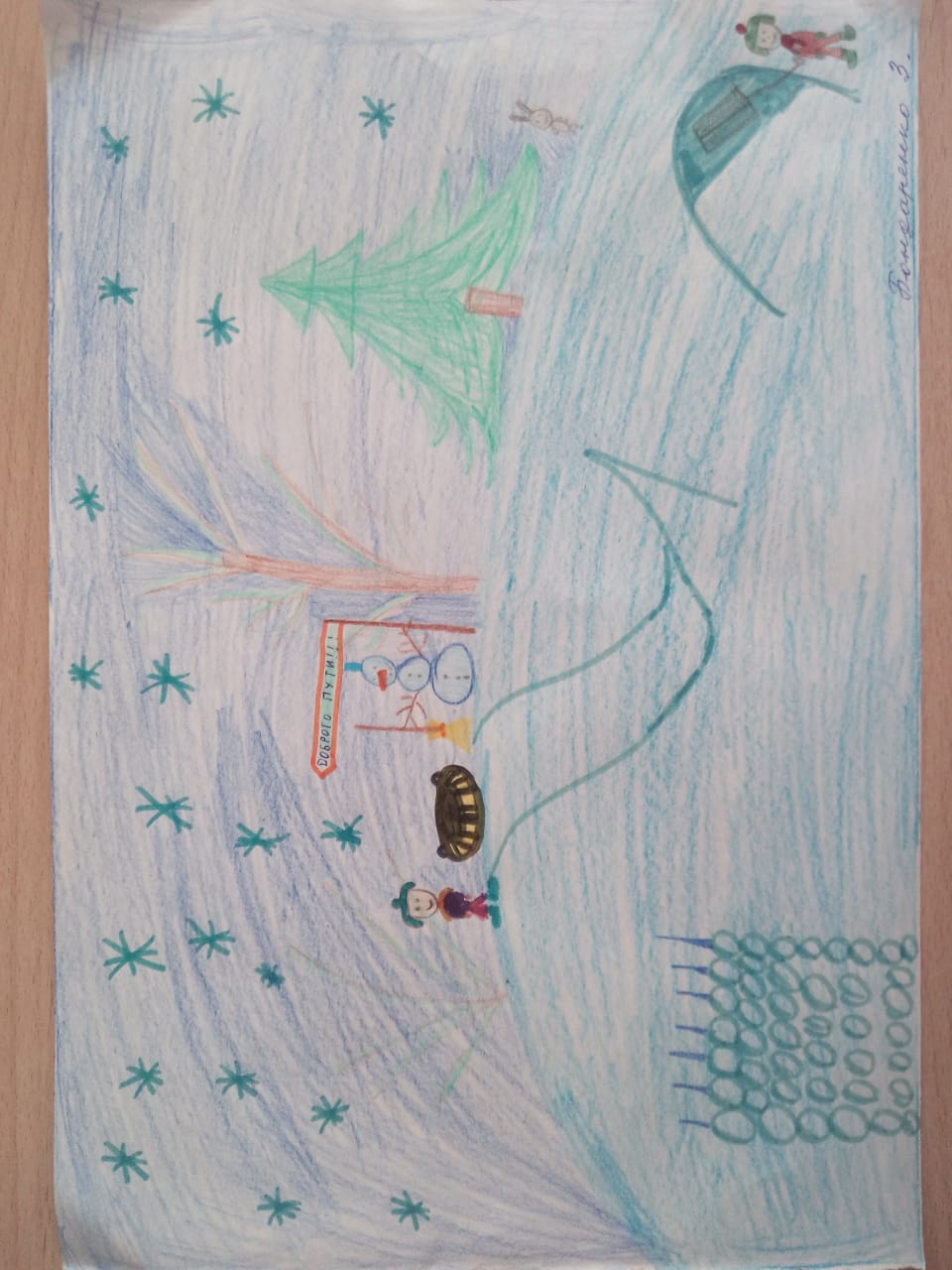 Бондаренко Злата
4 класс
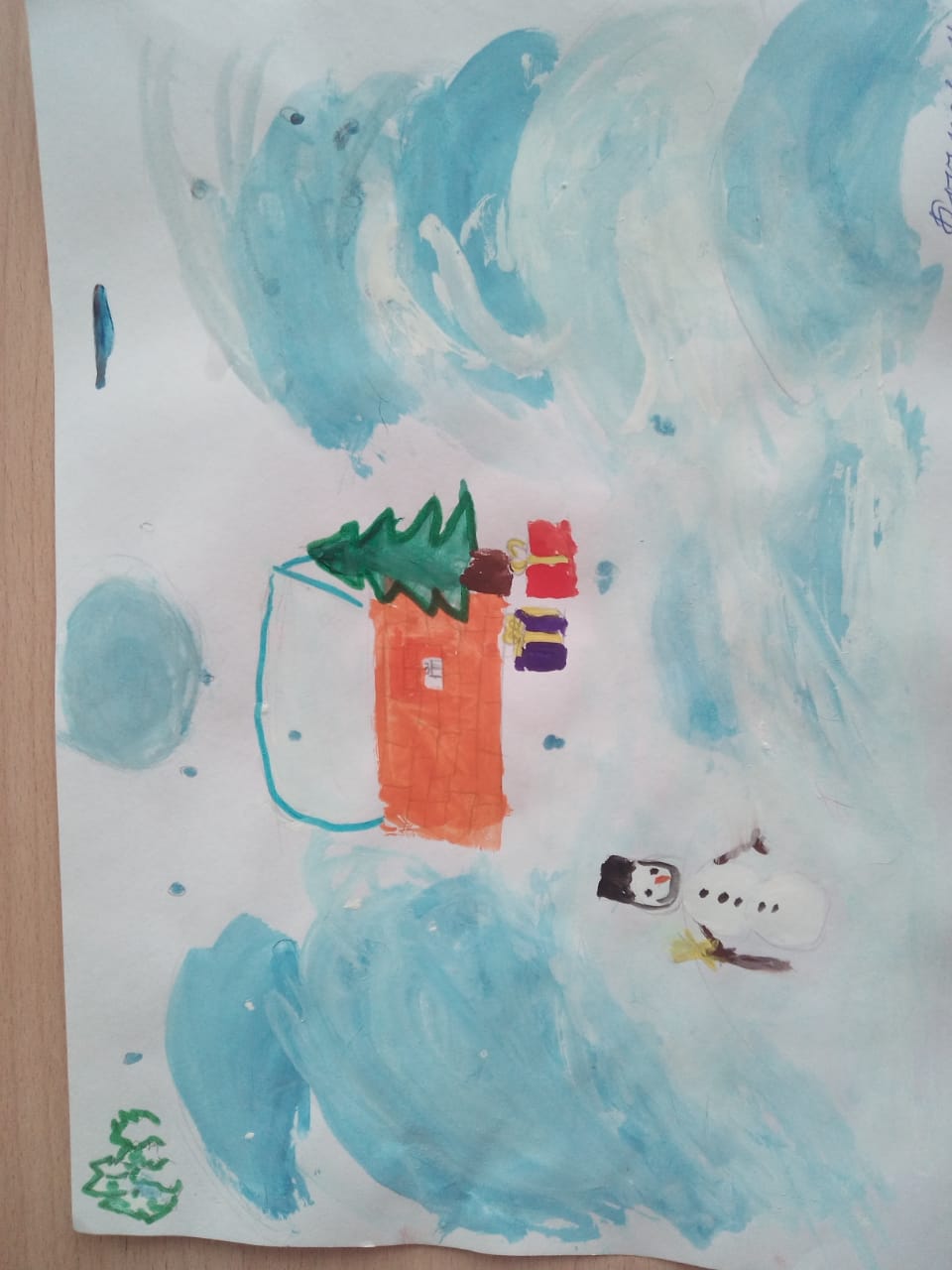 Бычков Иван
4 класс
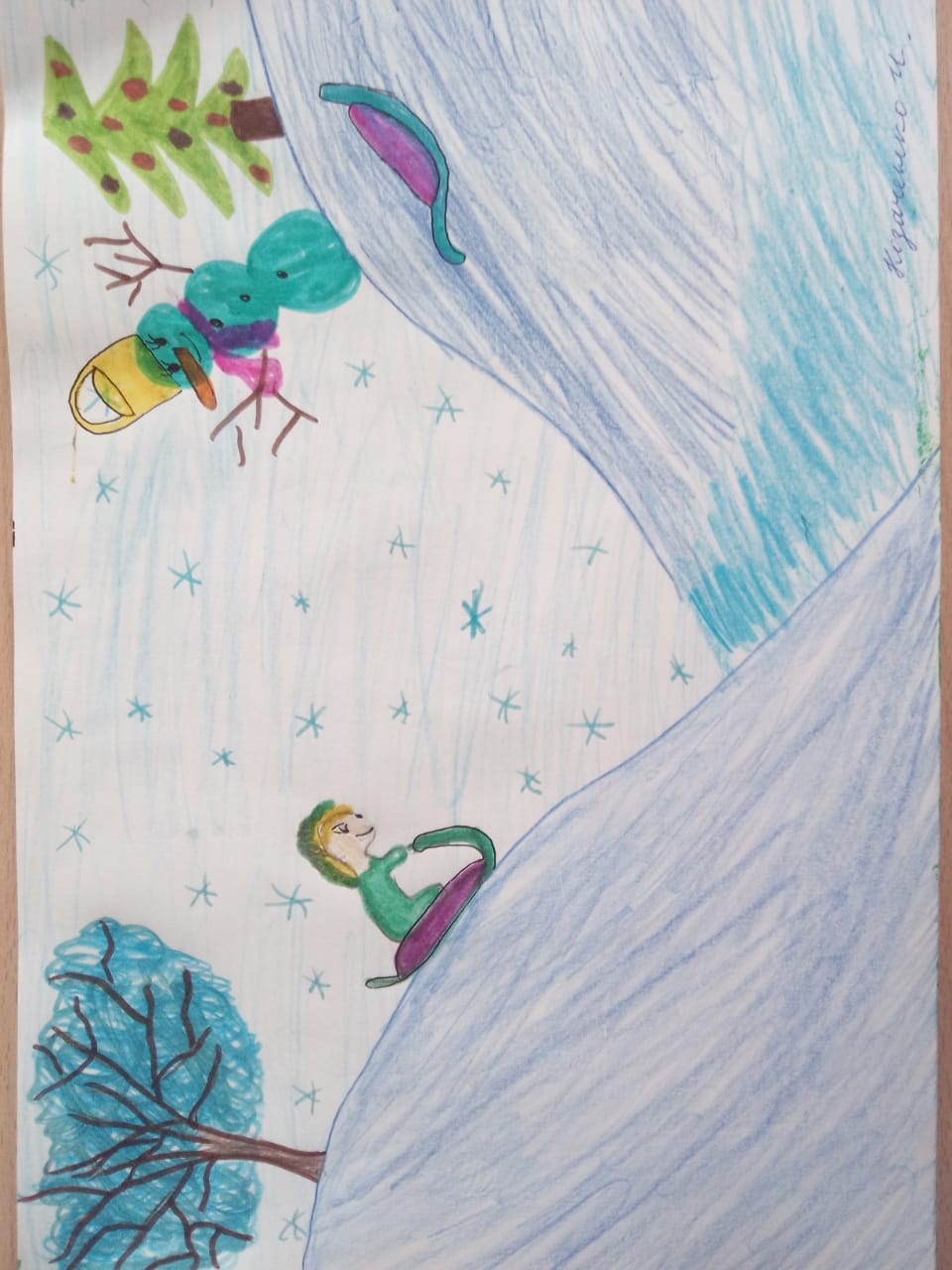 Козаченко Инна
4 класс
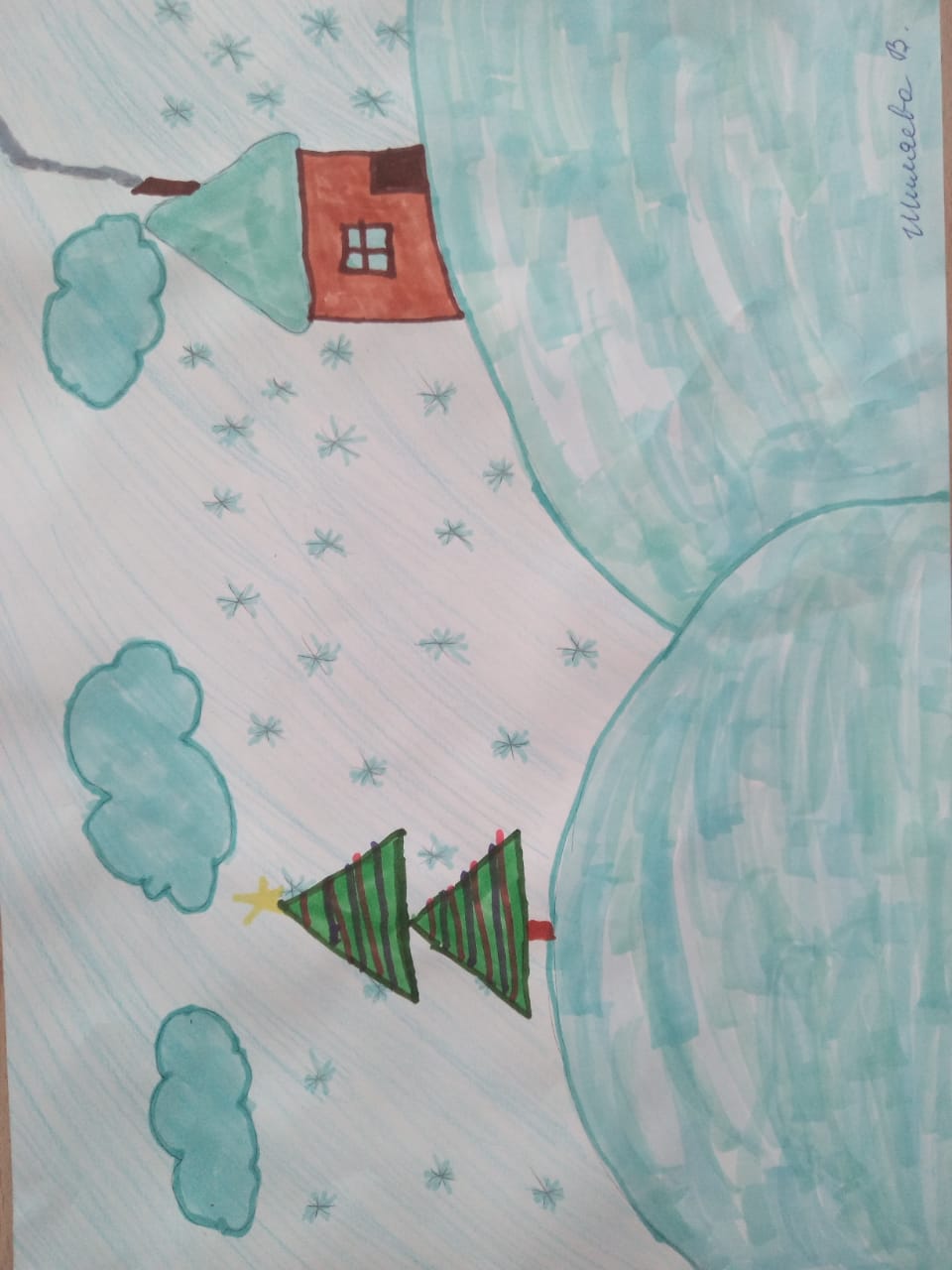 Шиляева Валентина
4 класс
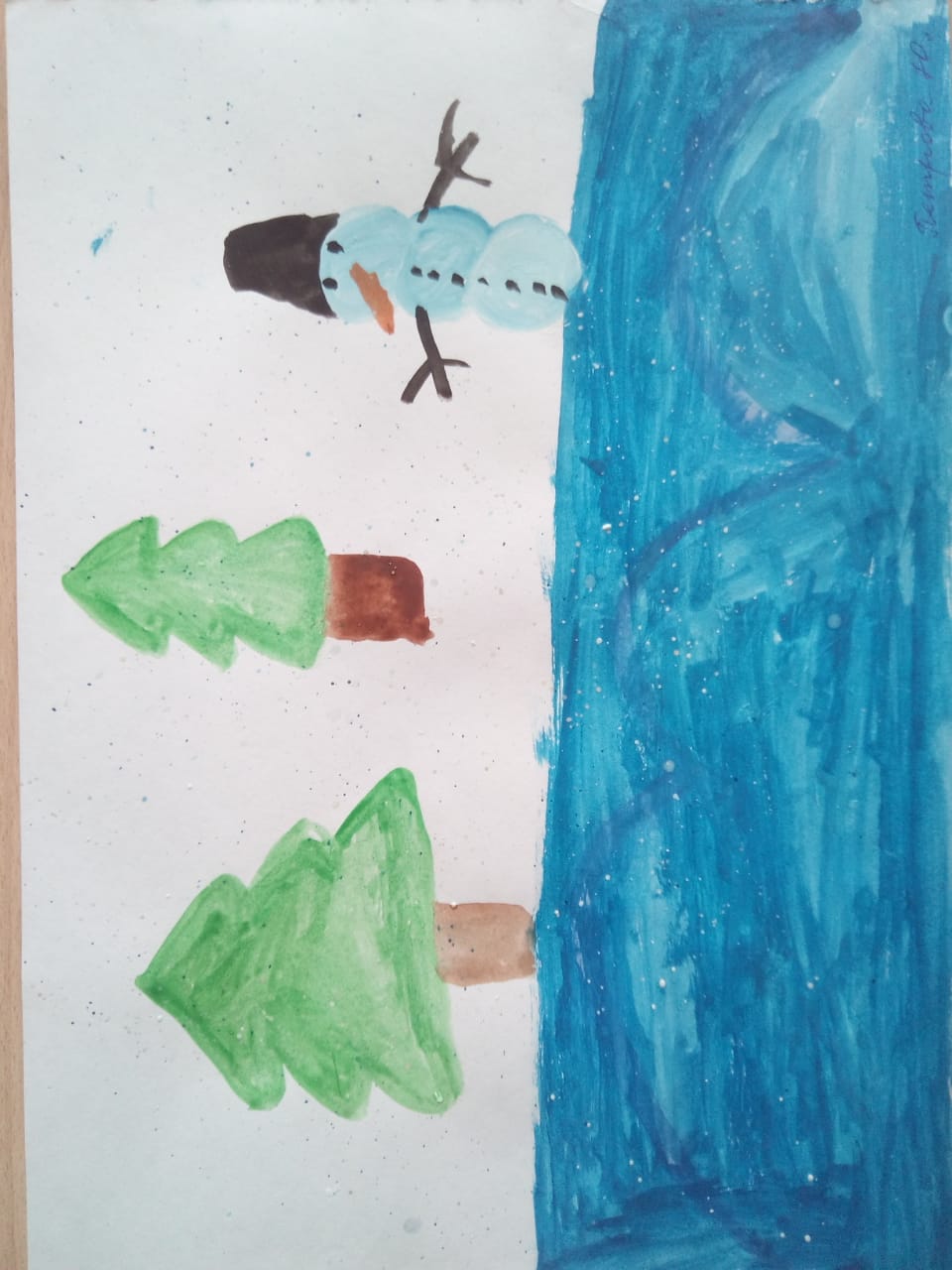 Петрова Юлия
4 класс
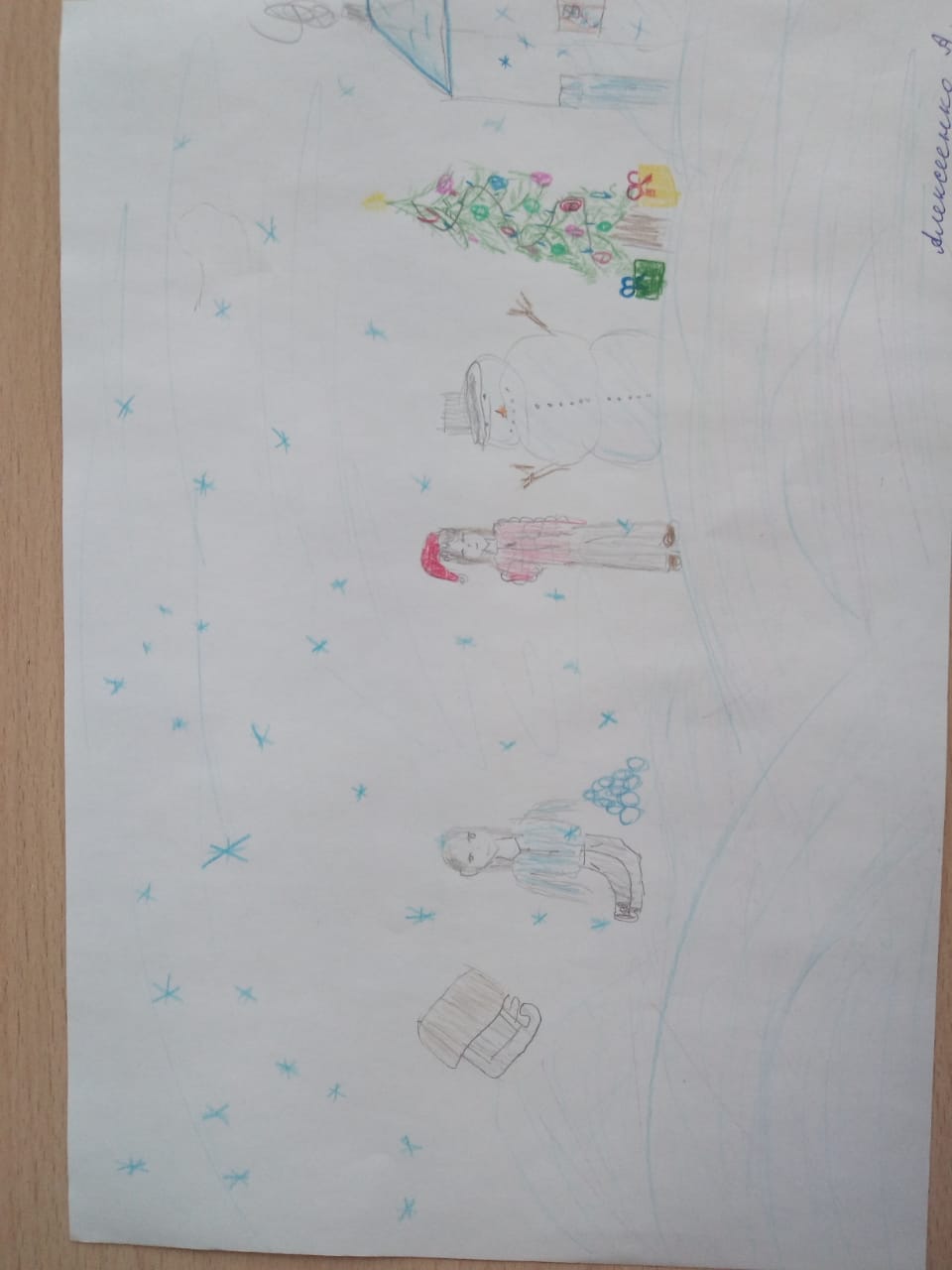 Алексеенко Алёна
4 класс
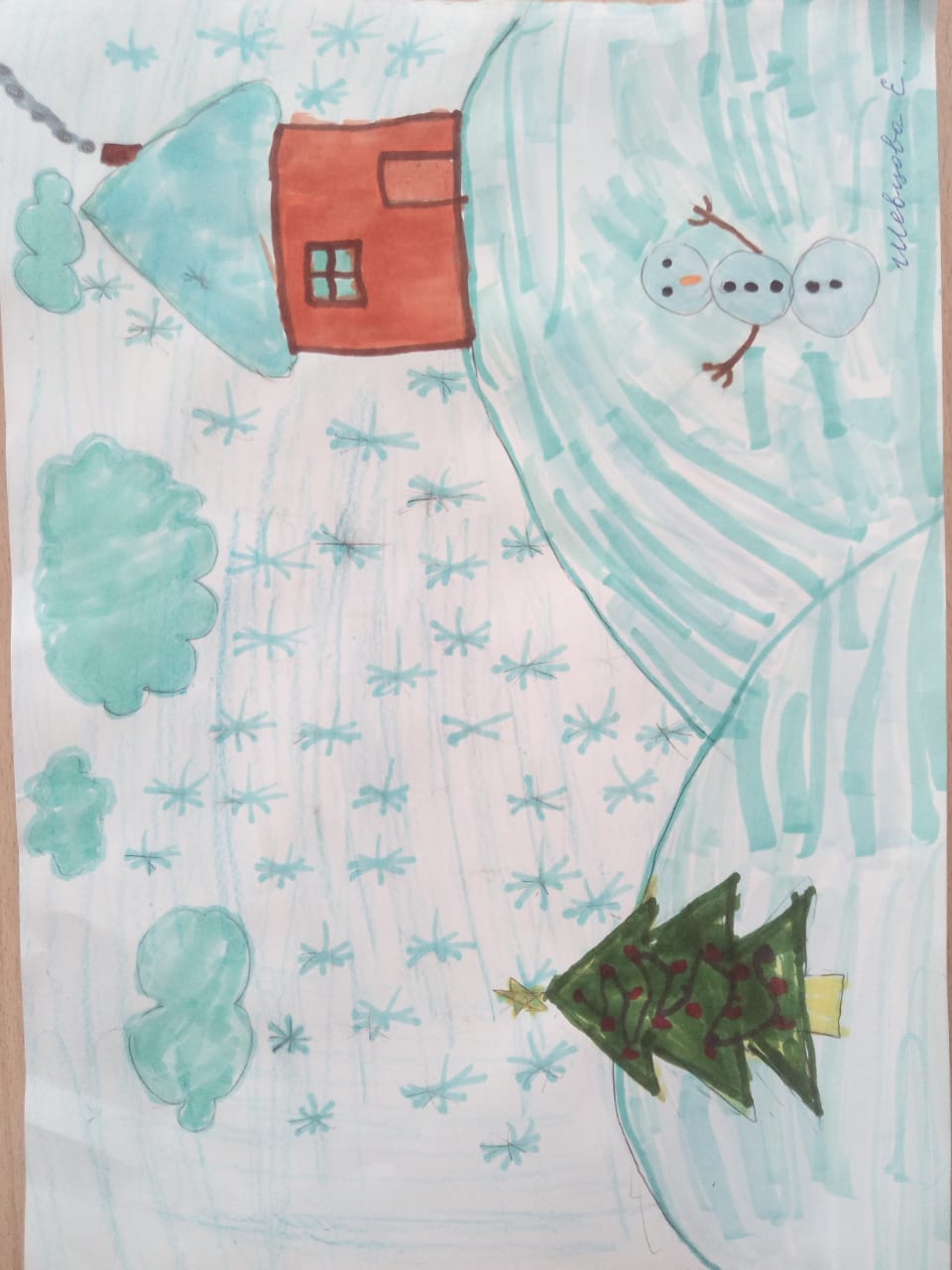 Шевцова Елизавета
4 класс
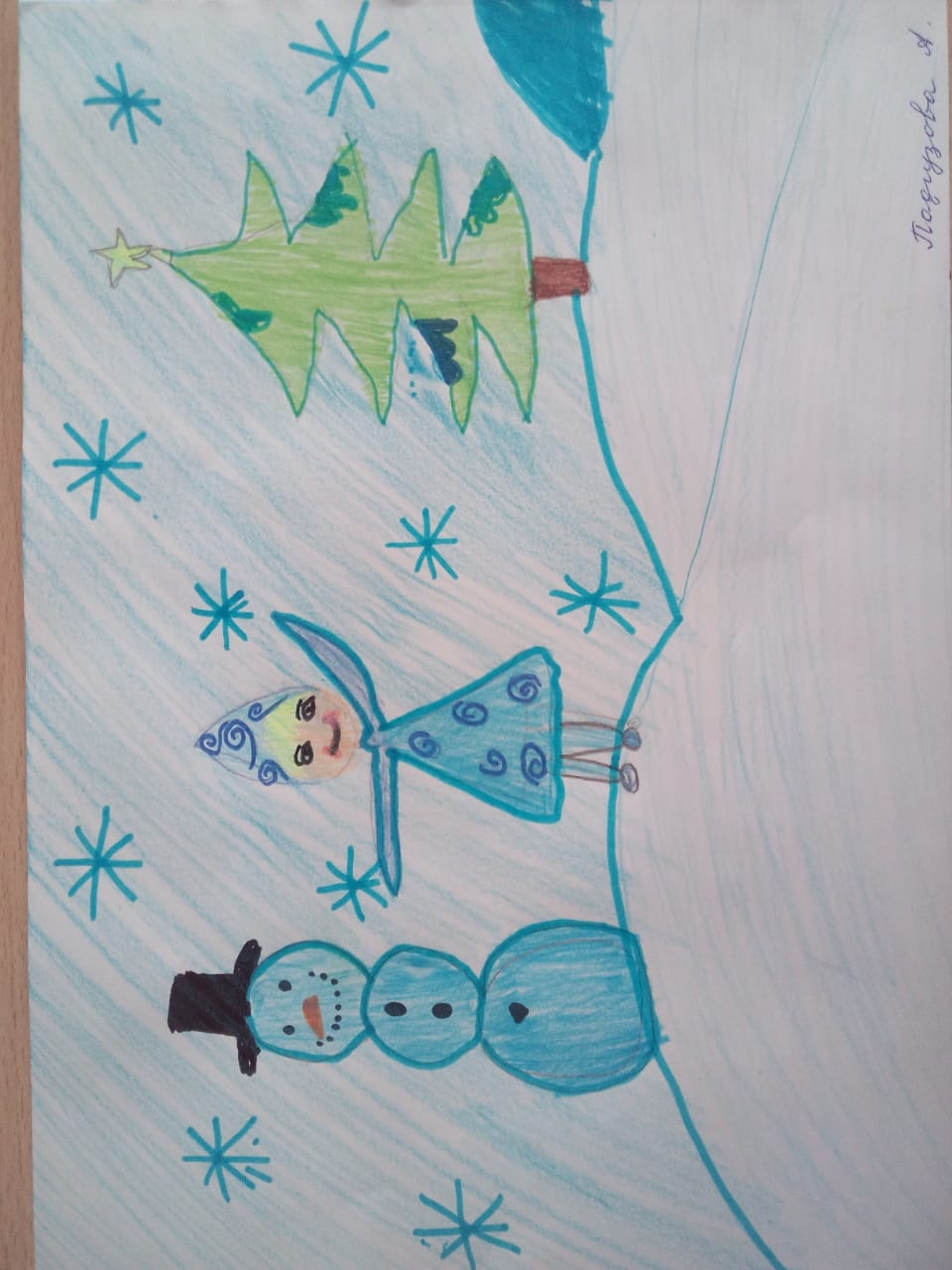 Подгузов Анастасия
4 класс
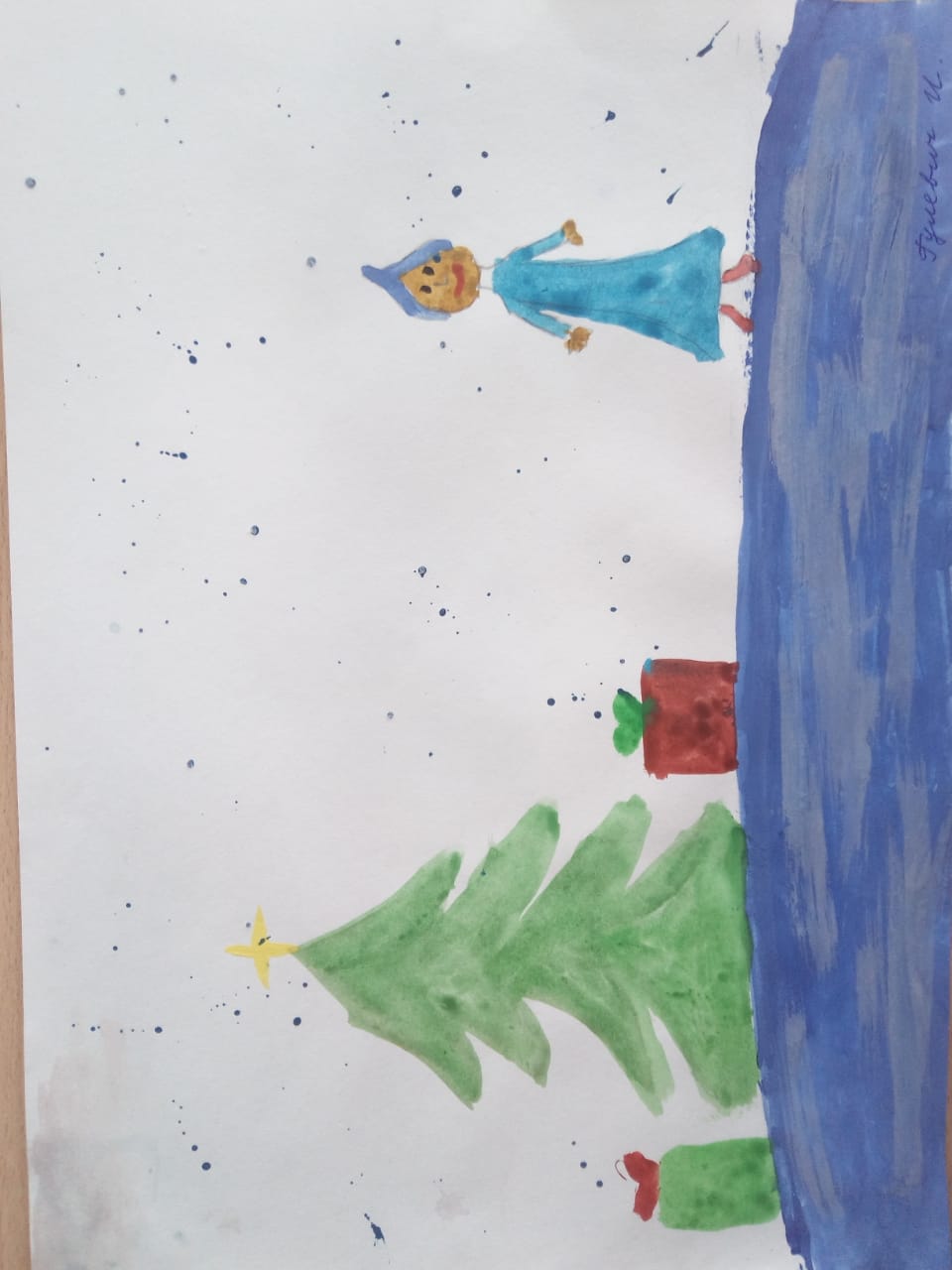 Гулевич Ирина
4 класс
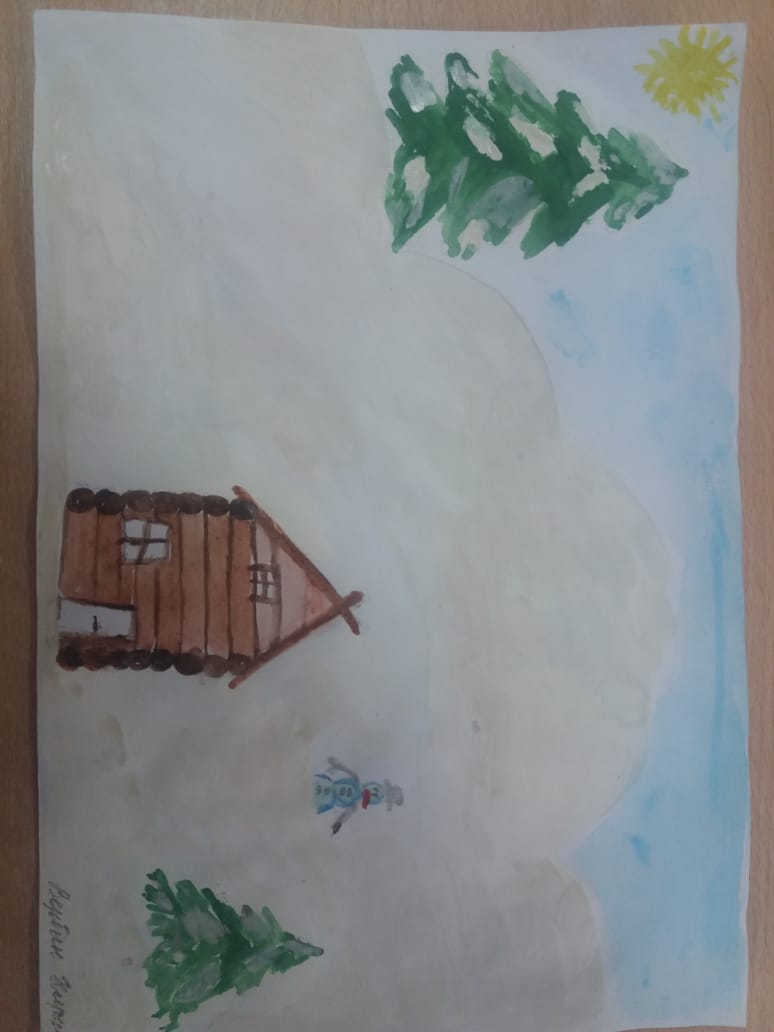 Вербин Кирилл
3 класс
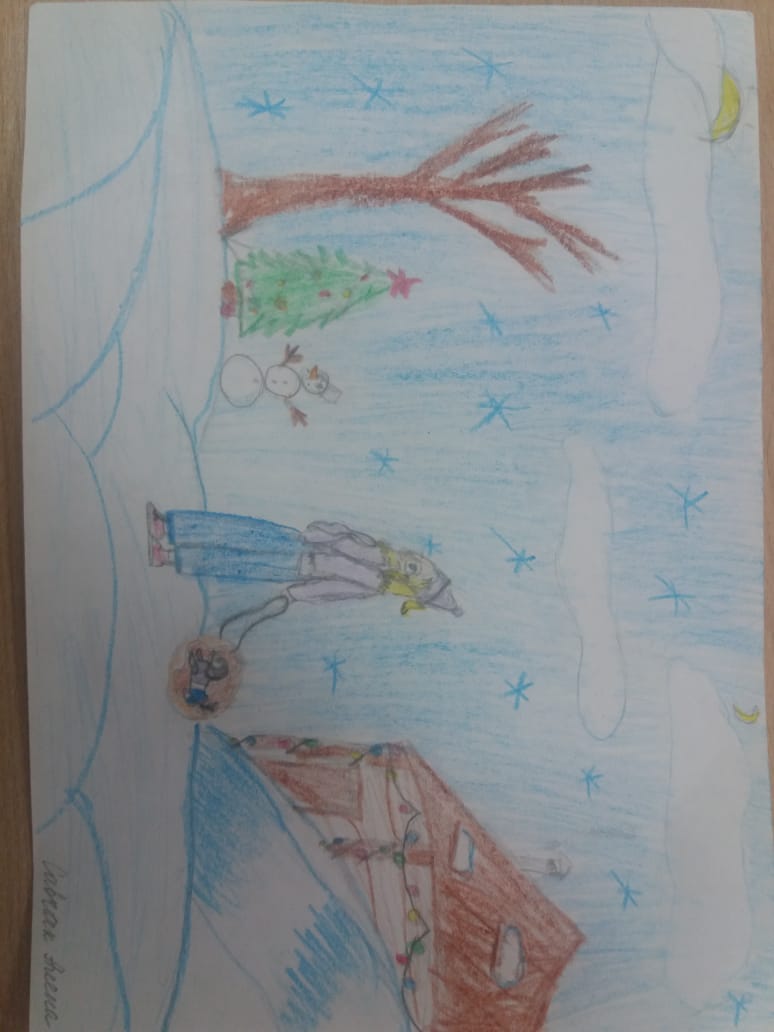 Савчак Алёна
3 класс
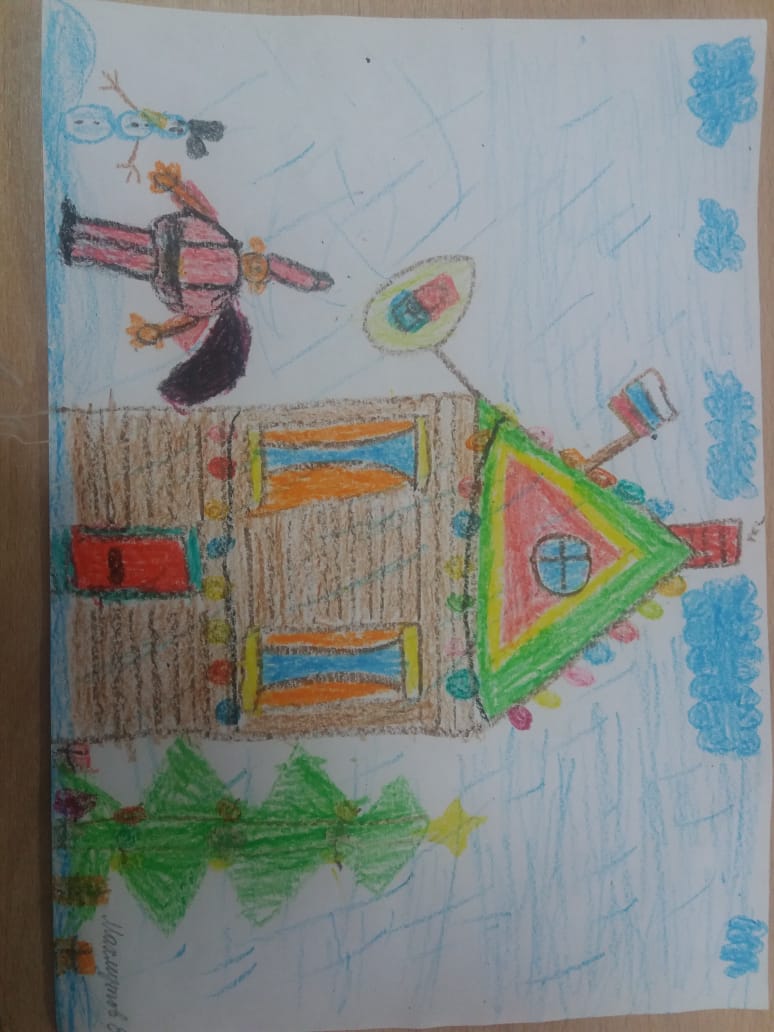 Махмутов Егор
3 класс
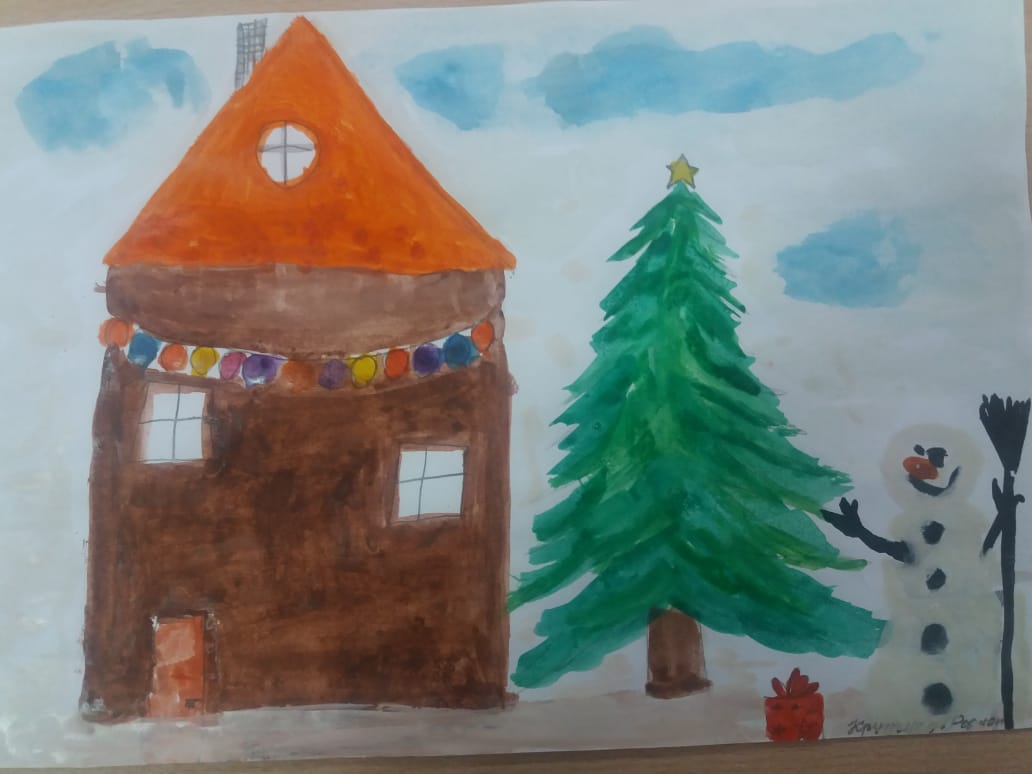 Крутиков Родион
3 класс
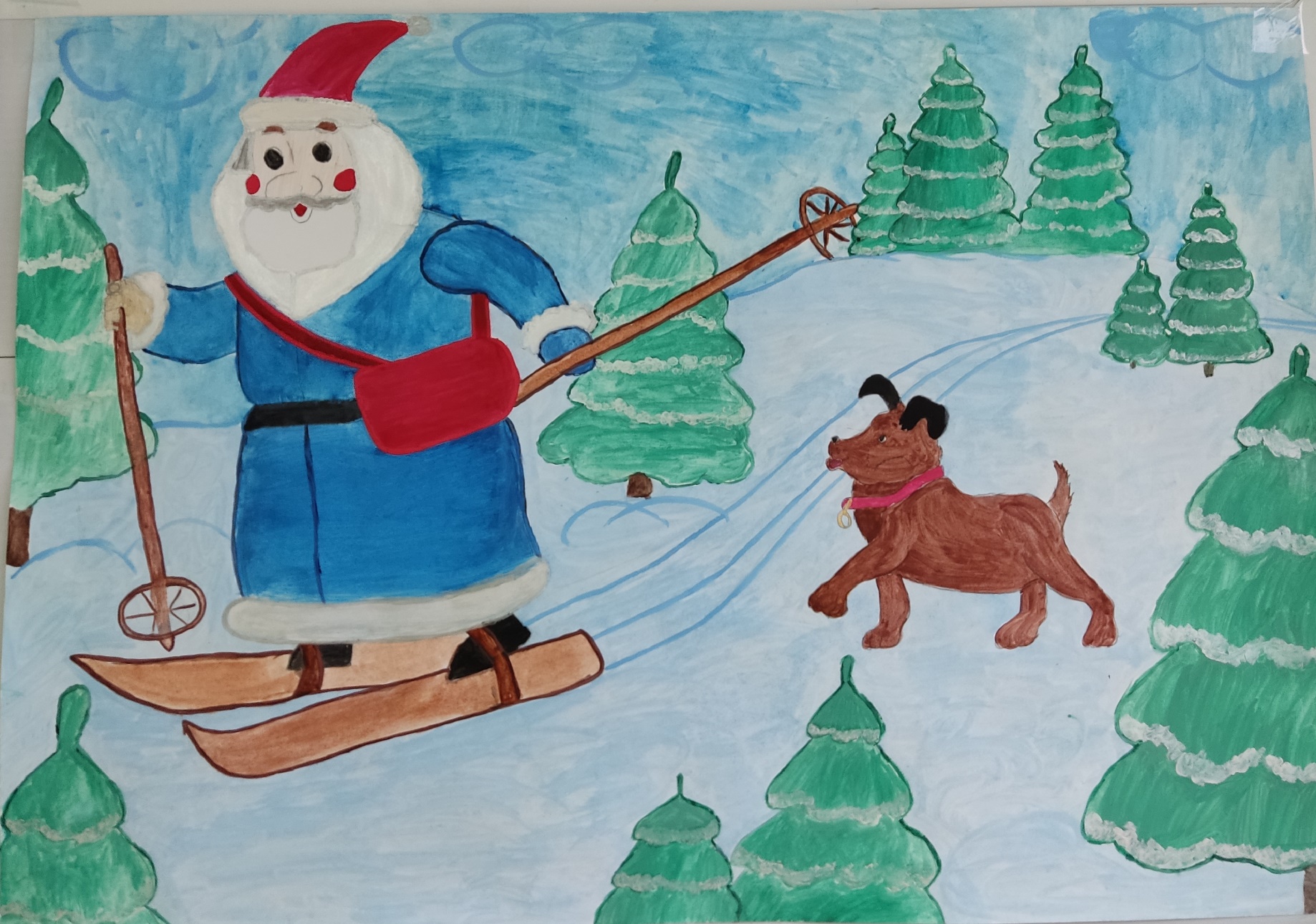 Учащиеся 5 класса
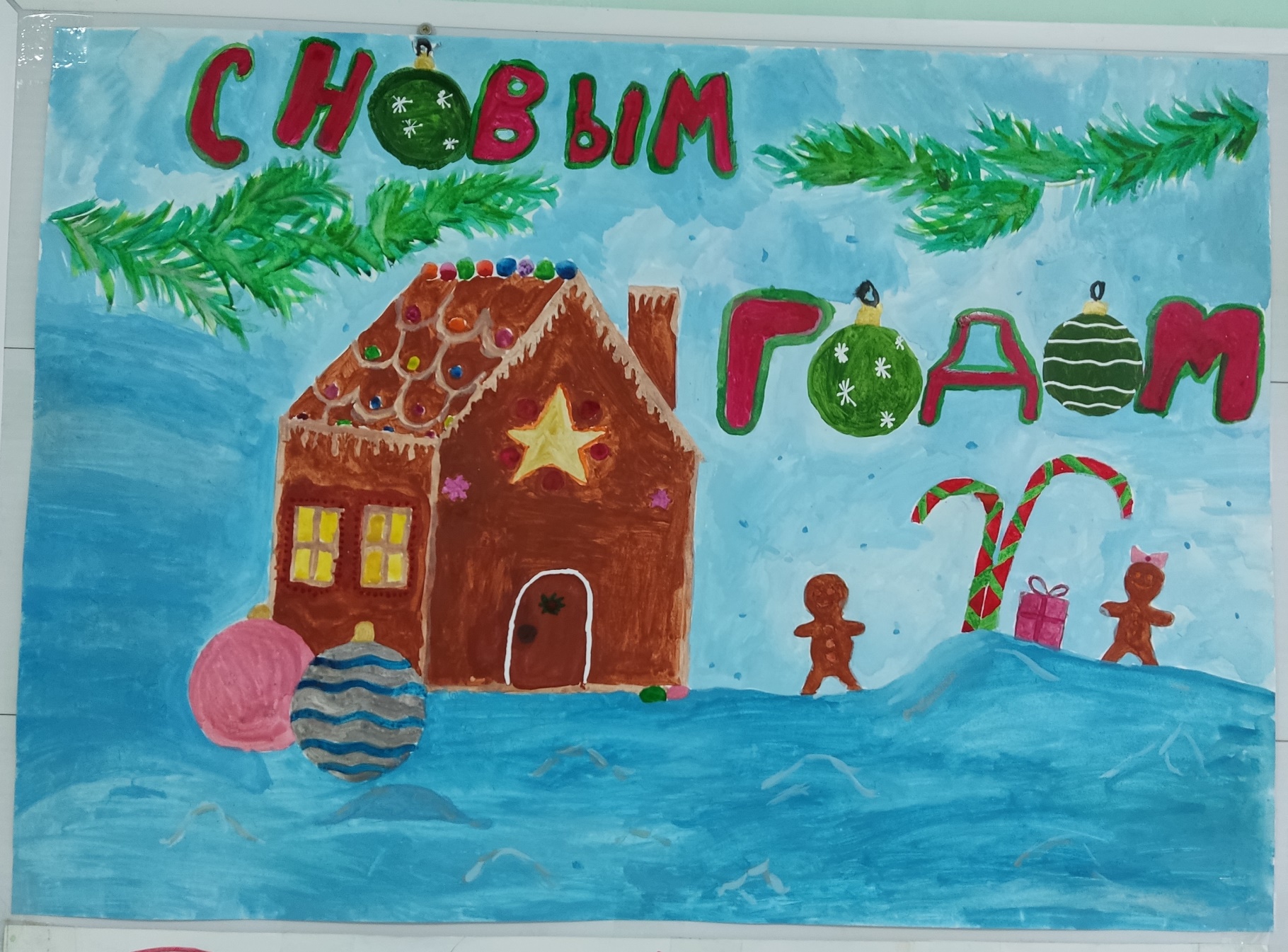 Учащиеся 6 класса
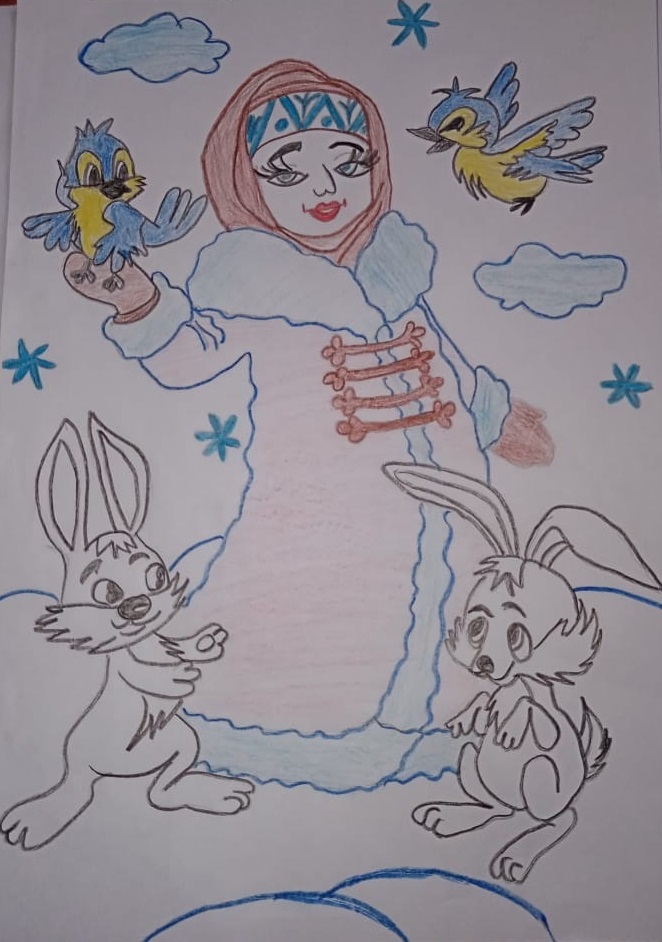 Божко Павел
2 класс